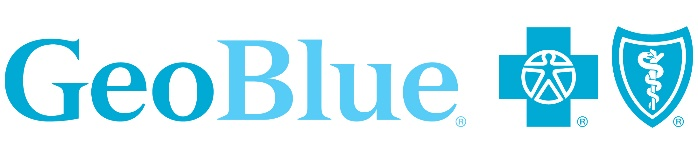 Sample Promotional Plan
FOR BLUE PLANS
FOR INTERNAL USE ONLY – DO NOT DISTRIBUTE EXTERNALLY
GeoBlue is the trade name of Worldwide Insurance Services, LLC (Worldwide Services Insurance Agency, LLC in California and New York), an independent licensee of the Blue Cross and Blue Shield Association. GeoBlue is the administrator of coverage provided under insurance policies issued in the District of Columbia by 4 Ever Life International Limited, Bermuda, an independent licensee of the Blue Cross Blue Shield Association. This coverage is offered to the members of the Global Citizens Association, Washington, D.C.
1
Sample promotional plan and assets (2nd half of 2021)
2